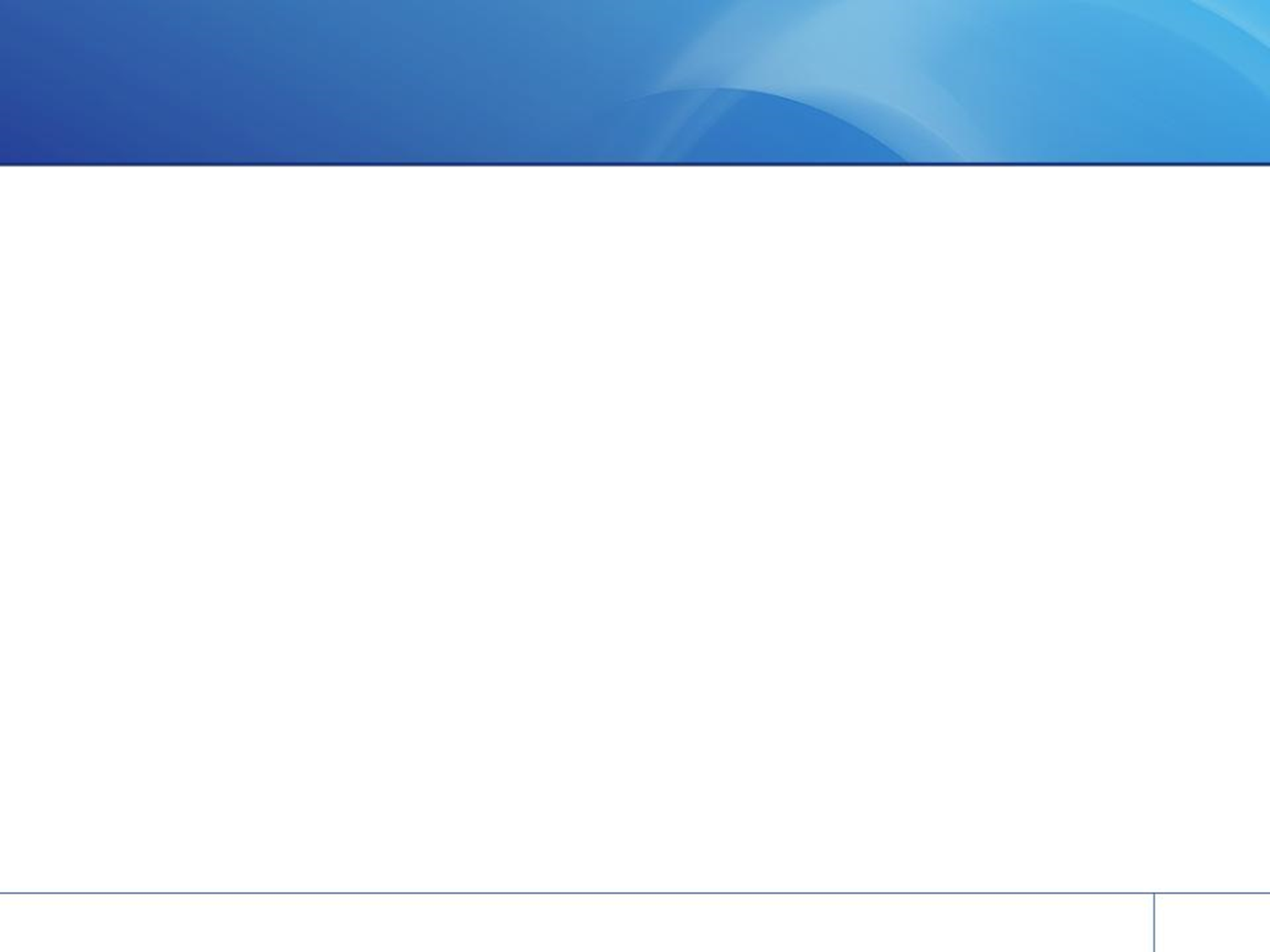 Земельный участок и объекты незавершенного строительства (ЗПУ ПД РЭ Нововоронежской АЭС в г.Боброве) Воронежская область, р-н Бобровский, г Бобров, район складов ГО и ЧС
Земельные участки
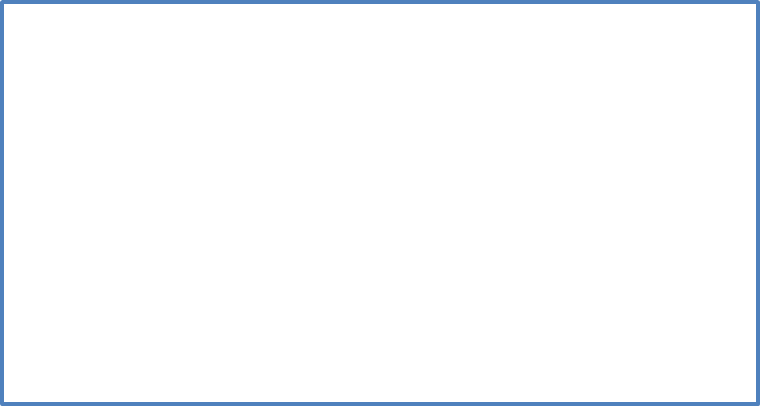 Сбор предложений (заявок) об условиях продажи, в том числе о цене. Период приема заявок с 13.05.2024 по 13.06.2024
Площадь: 10000 кв.м
Право: собственность
Кадастровый номер: 36:02:0100001:2 
Обременения: отсутствуют
Категория: земли населенных пунктов
ВРИ: для производственной деятельности
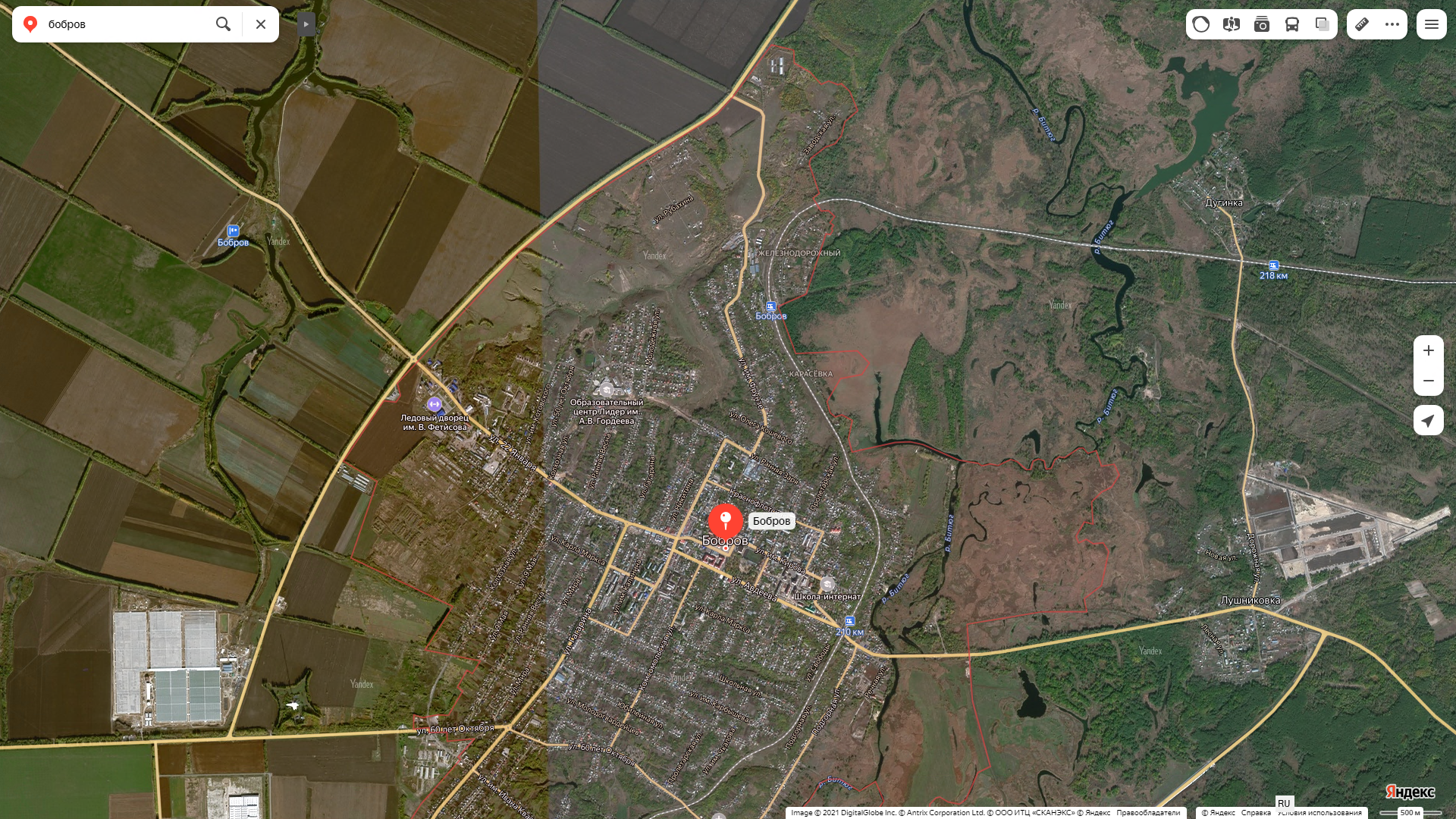 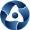 Объекты НИ
Площадь: 2150 кв.м
Право: собственность
Обременения: отсутствуют
Состояние: удовлетворительное
Инженерные коммуникации (мощности)
Электричество: нет 
Водоснабжение: нет
Канализация: нет
Теплоснабжение: нет
Газоснабжение: нет
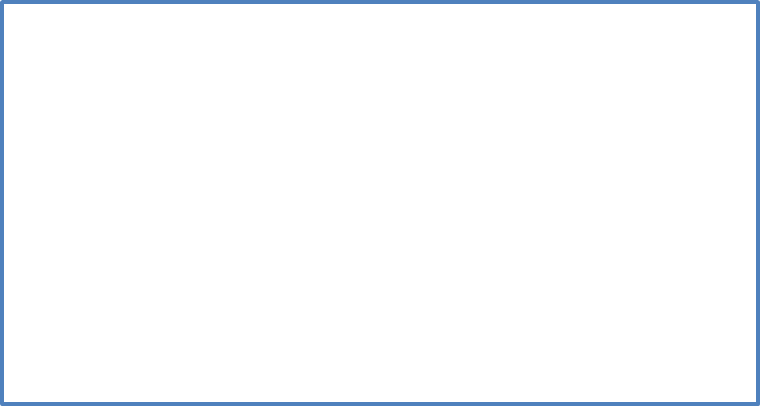 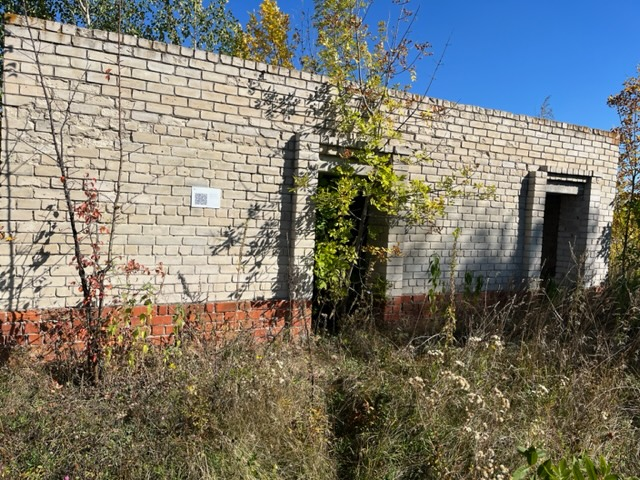 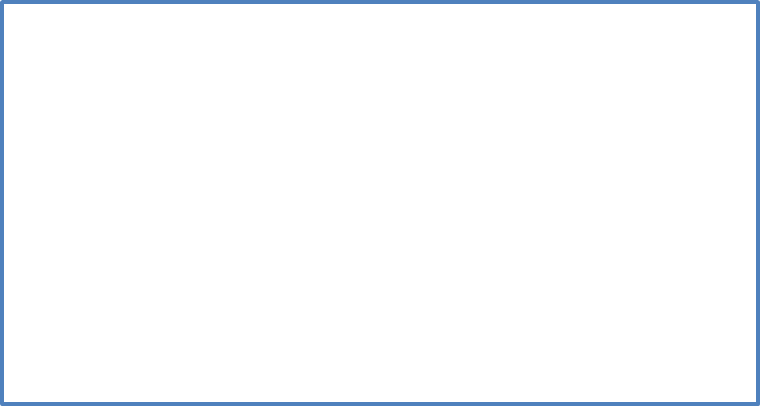 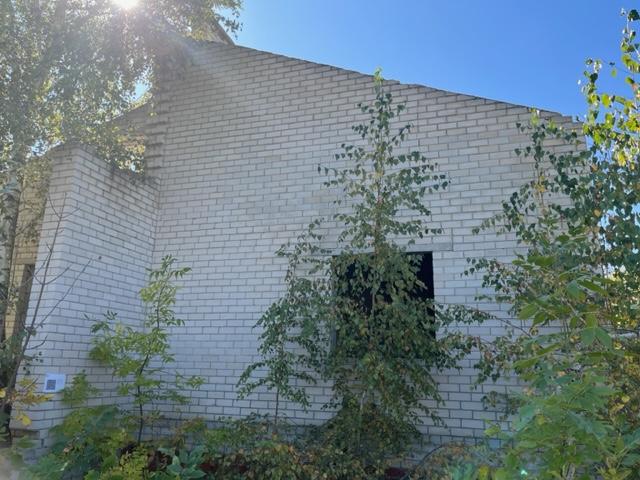 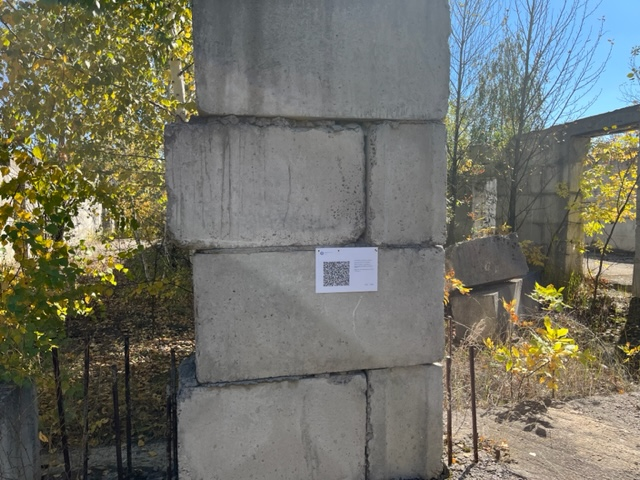 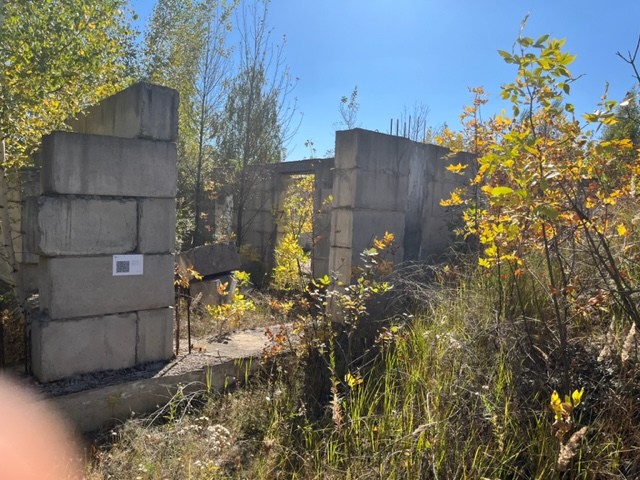 Фото актива
Фото актива
Контактная информация
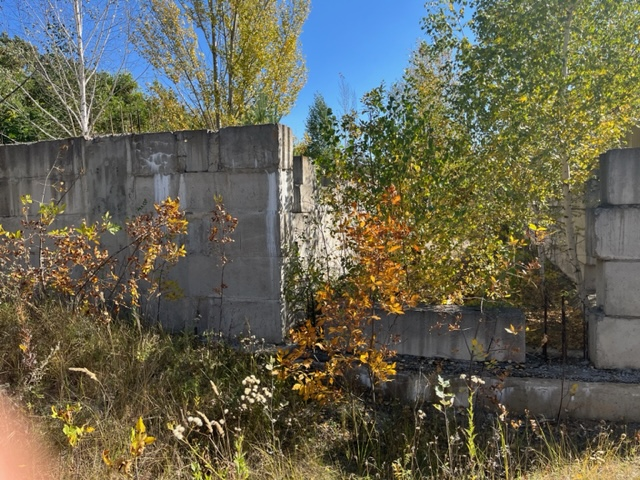 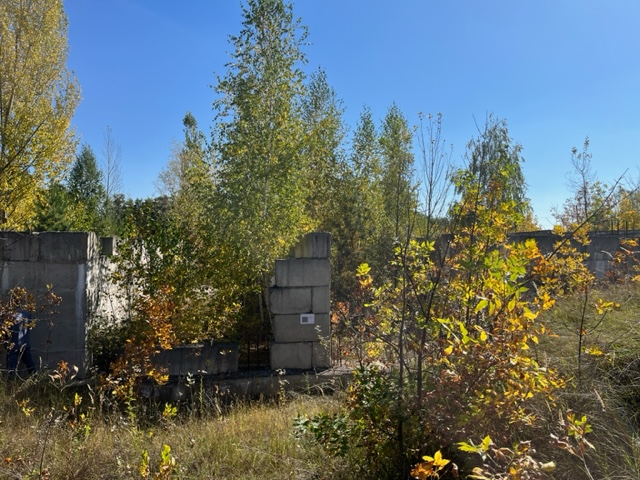 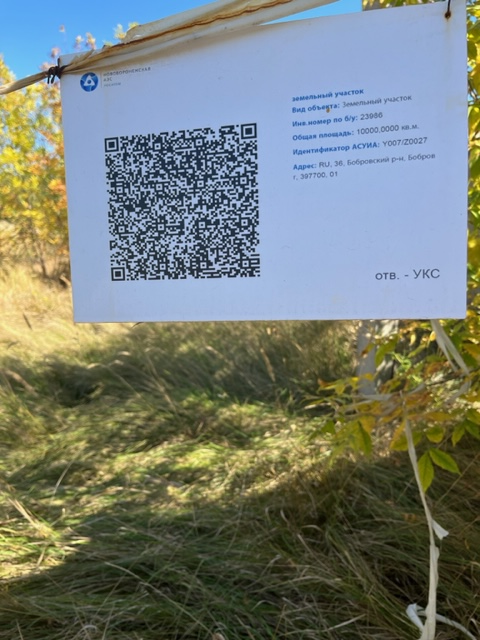 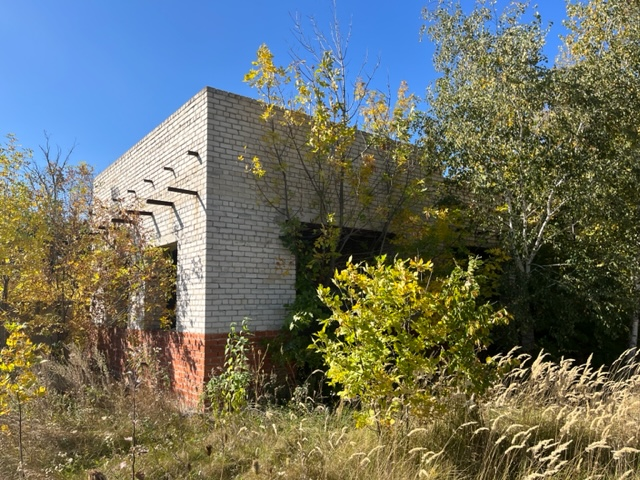 Рыков Евгений Александрович, +7 (47364) 73034  
E-mail: RykovEA@nvnpp1.rosenergoatom.ru
Синюгин Эдуард Анатольевич, +7 (47364) 73358  
E-mail: SinyuginEA@nvnpp1.rosenergoatom.ru
1
Ссылка на atomproperty.ru и ЭТП: www.atomproperty.ru/sale/73256; www.com.roseltorg.ru